Persévérance des apprenants dans l’enseignement secondaire à distanceProposition d’un protocole de recherche
Clément Dussarps, Julie Varichon

Colloque « Éducation et instruction dans les écoles au XXIe siècle » - octobre 2023
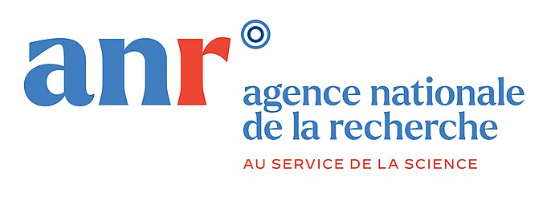 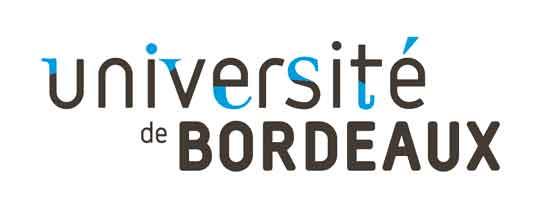 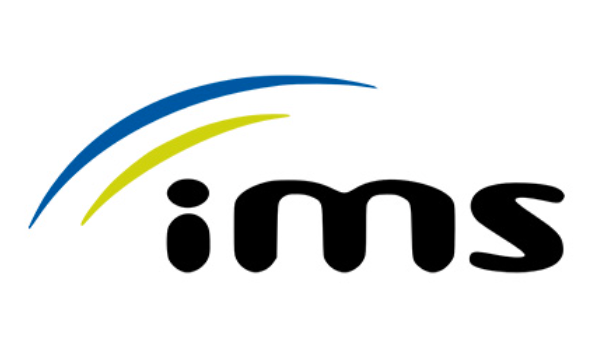 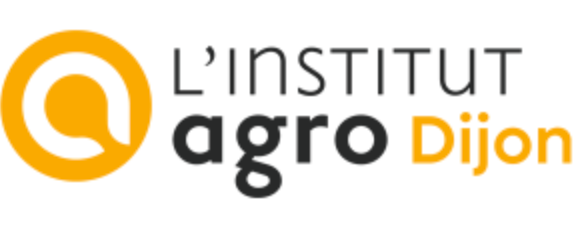 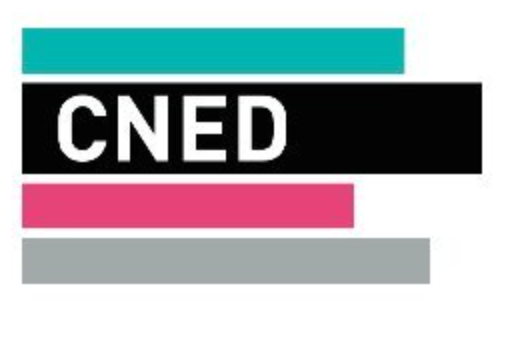 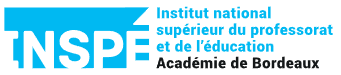 1
Le projet PERSCOL
2
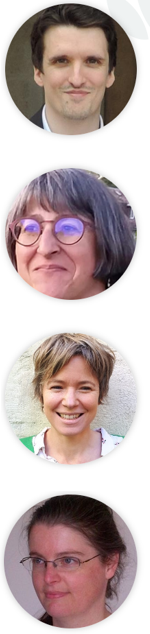 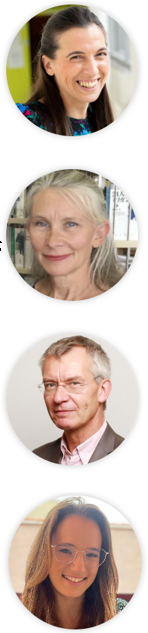 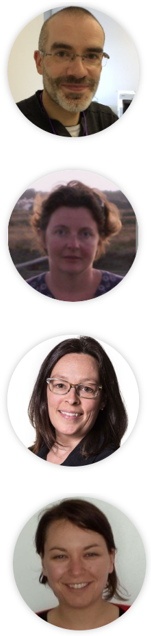 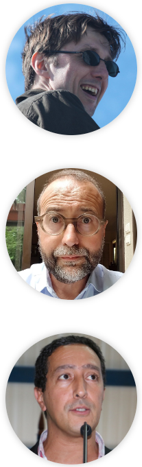 Le projet « PERSCOL »
ANR JCJC, 2023 – 2026 (3 ans)

Equipe de 13 chercheurs de plusieurs universités françaises et canadiennes :
Sc. de l’information et de la communication
Sc. de l’éducation et de la formation
Psychologie
Informatique

2 ingénieures d’études
3
Questionnement
Dans un contexte où :
le décrochage scolaire continue d’interroger 
et où les inscriptions hors « scolarité classique » sont en augmentation (notamment pour cause de « refus scolaire anxieux »)
la persévérance est peu étudiée dans le second degré à distance

Identifier les facteurs de persévérance scolaire des apprenants du second degré à distance et l’évolution de cette persévérance au fil du temps
Identifier des (potentiels) leviers d’action pour réduire le décrochage
4
Persévérer en formation à distance
5
La persévérance
Un comportement (observable)

Orienté vers un objectif (intrinsèque et/ou extrinsèque)

Se traduisant par des efforts, + ou – maintenus en dépit des difficultés rencontrées

 Echelle dans le projet = une année d’étude (pas une activité précise)
 Persévérance comme processus = établir des « niveaux de persévérance »
6
Les facteurs de persévérance
Trois grands domaines retenus par Papi et al. (2022) :
Internes : psychologiques, caractéristiques individuelles, etc.
Accompagnement (par les enseignants et les pairs)
Design pédagogique
Nous y ajoutons l’environnement info-communicationnel (proches, ressources à disposition, organisation individuelle au sein de son environnement…)

 De nombreux domaines peuvent être pris en compte… et sont rarement pondérés (tant il est difficile de le faire !)
7
Approche empirique
8
Démarche méthodologique
Terrains : CNED et Institut Agro Dijon
Public : lycéens (16 ans et plus, mais quelques plus jeunes…)
Instruments méthodologiques :
Questionnaires (approche psycho-cognitive)
Entretiens semi-directifs (approche SIC / SdEF et disciplines connexes)
Données de scolarité + activité sur la plateforme
Etude des plateformes (approche sémiologique)

Etude longitudinale :
Questionnaires de profil + 18 récurrents (hebdomadaires)
Entretiens semi-directifs réguliers (tous les 2 mois, 4 au total * 17 apprenants)+ entretiens en fin d’année (*40 environ).
9
Focus sur les questionnaires
Questionnaires « baromètre » :
Hebdomadaires (pendant 18 semaines)
Pose systématiquement des questions sur le travail effectué la semaine passé et les causes de l’estimation d’avoir suffisamment travaillé ou non
Autres questions issues de questionnaires validés en psychologie :
Plaisir
Ennui
Anxiété
Auto-régulations, gestion du temps
Métacognition, stratégies d’apprentissage
Environnement
Accompagnement
10
Quelques données de cadrage…
Sur un échantillon de 296 réponses à ce jour 
73% F et 22% H (5% NSP) 
Diplôme des parents : 44% >= bac +5
16% sont boursiers
50% ont démarré la distance en 2020 ou après (24% font leur première année en FAD actuellement)
La majorité souhaite retourner en établissement scolaire (57%)

Raisons d’étudier à distance : 
60% pour raisons de santé sans MDPH, 13% handicap reconnu MDPH (total = 73%)
13% à l’étranger / trop éloignés d’un établissement scolaire
6% sportifs de haut-niveau ou artistes
8% autre : préférence, choix de l’entourage, … (lié à une raison de santé ?)
11
Quelques résultats… très récents
Conditions de travail :
24% ont des cours particuliers, 20% une aide de professionnels de santé
90% estiment avoir une connexion internet suffisante (fiabilité, vitesse) pour travailler
89% estiment avoir un environnement de travail satisfaisant
12
Ecueils et limites
13
Trop de données ?
Comment traiter la masse de données hétérogènes, face à un manque de moyens (humains, temps) ?
Automatisation de la mise en forme et du traitement des données (logiciel R)
Facilitation des retranscriptions (MyGoodTape)
Intelligences artificielles pour aider au traitement de données ?(des essais sont en cours, plutôt un outil pratique pour aider sur certaines tâches)
Renforts : stagiaires, vacataires…
14
Limites
Des angles de vue malgré la démarche pluridisciplinaire :
Quid d’une approche plus sociologique ?
Quid du design pédagogique ? De la navigation sur la plateforme / eye-tracking ?
…

La difficulté d’obtenir des réponses aux questionnaires

La difficulté d’obtenir des réponses de décrocheurs

Deuxième recueil de données (2024-2025)
 Vers une étude de cas, une approche encore plus qualitative ?
15
Merci de votre écoute
16